Managing Soil Compaction in Turfgrass
Clint Waltz, Ph.D.
Extension Specialist
C&SS, University of Georgia
Soil Compaction
Generally the most common problem on 	sports facilities and is a natural result 	from field use and maintenance.
Soil Compaction
Reduces Pore Space
 Limits Air, Water, & Nutrient Movement 	(Infiltration, Percolation)
 Increases Water Runoff
 Thins Turf
 Increases Weed Growth
Soil Compaction
Increases Bulk Density
 Increases CO2 Levels 
 Reduced Turf Quality
 Reduces Field Resilience
 Increases Risk of Injury
Soil Compaction
Soil
Texture
Pressure
Applied
Water
Content
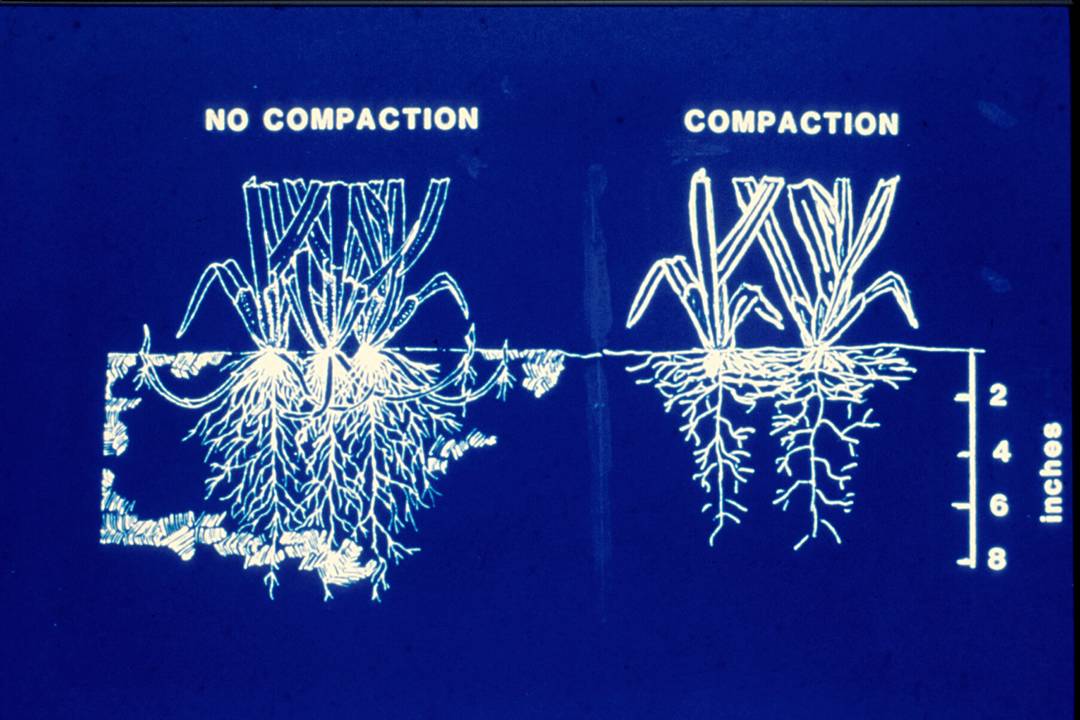 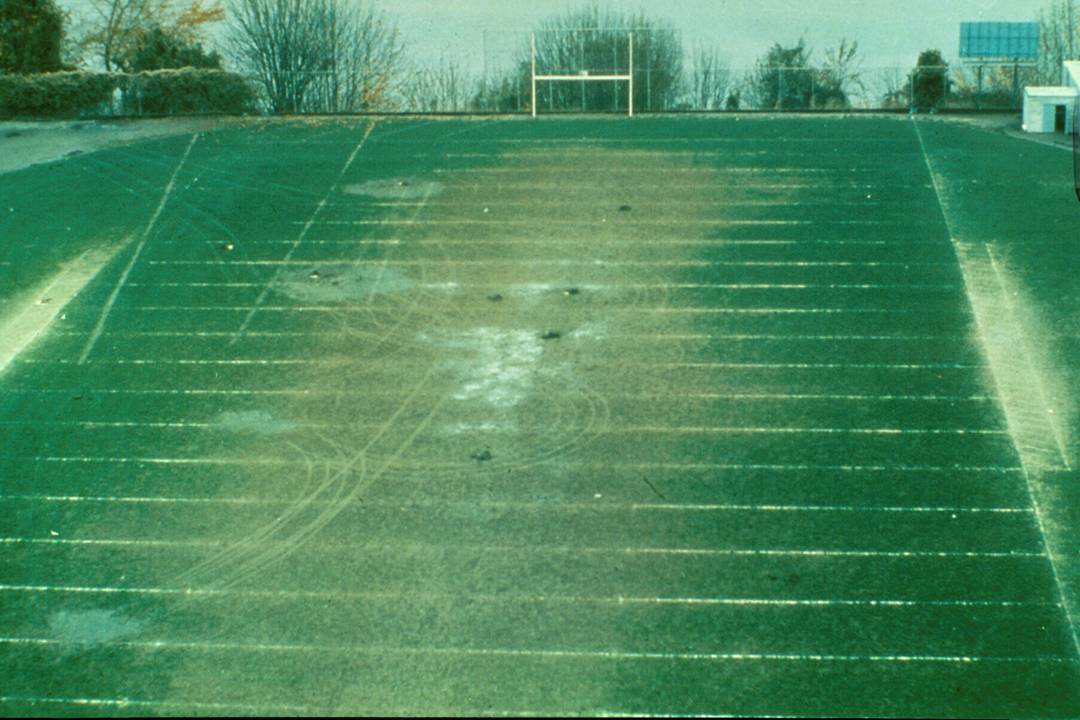 Aeration
The process of improving soil air 	exchange enhancing water and 	nutrient penetration into the soil, 	and reducing soil compaction.
Factors Influencing Aeration
Frequency & Intensity of Field Use
 Soil Texture & Structure
 Soil Moisture at the Time of Use
 Turfgrass Cover
 Turfgrass Species/Cultivar
Soil Properties
Physical
Chemical
Biological
Climate
Temperature
Moisture
Light
Wind
Gases
Management
Mowing
Fertilization
Irrigation
Pesticides
Benefits of Aerification
Relieve soil compaction
 Aid in thatch control
 Improve soil air exchange
 Enhance water & nutrient penetration
 Disrupt undesired soil layer
 Aid in modifying soil with topdressing
 Enhance water & nutrient uptake
Benefits of Aerification
Increase pesticide effectiveness
 Reduce runoff & puddling
 Increase soil temperature
 Reduce effects of localized dry spots
 Reduce surface hardness
 Stimulate new growth
 Improve heat & drought tolerance
Drawbacks to Aerification
Turf injury increasing potential for turf 	loss during stress
 Disruption of the turf surface
 Increased insect problems
 Increase desiccation and/or injury
 Reduced soil strength
 Creation of a localized soil compaction zone
Greater potential for water loss
Principles of Aerification
Step One:
Identify Problem Correctly
Step Two:
Determine most effective means of alleviating problem
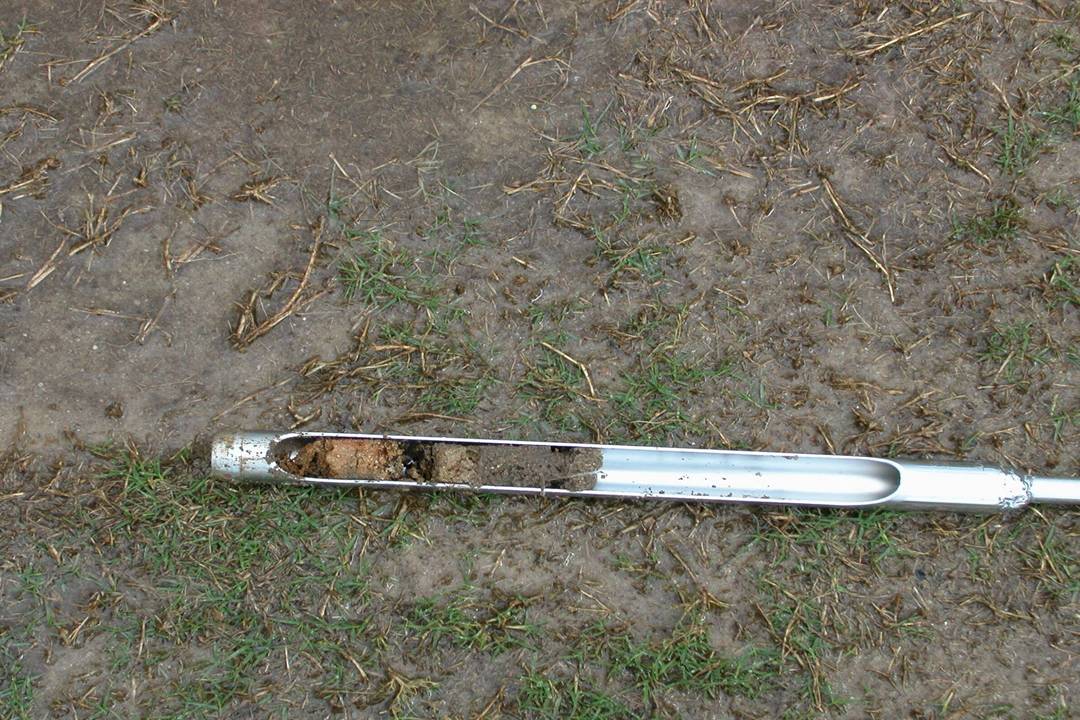 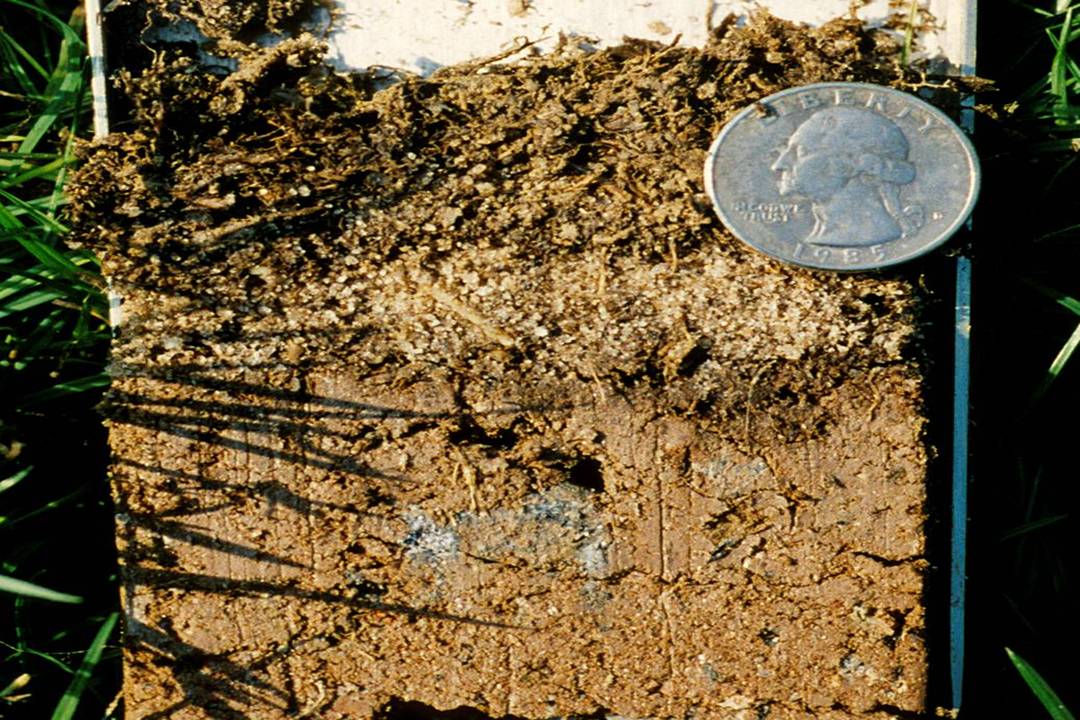 Aeration Methods
Core
Solid Tine
Deep Time
Deep Drilling
Grooving
Slicing
Spiking
Sub-Aerification
High pressure water/air injection
Penetration Factors
Soil Type
Soil Moisture
Tine Diameter
Weight & Power of Aerator
Scheduling Factors
Considerations
Location
Species/Cultivar
Intensity of Use
Timing - prior to or during early season 	root growth
Timing Factors
Stage of plant growth
Effect on playing surface
Scheduling
Remember:
The larger the space (core hole) the longer the growing period needed for recovery
Scheduling Factors
Caution:
Avoid coring if possible when grasses are 	dormant because this may encourage 	cool-season weed competition.
Remember:
Repeated aeration to the same depth can 	cause a “Cultivation Pan”.
Cultivation Time Frames
Cool-season
Mid Spring
To
Late Fall
Warm-season
Early Spring
To
Mid Summer
Core Aeration
One of the most important management 	practices for maintaining high 	quality playing fields, and often one 	of the least appreciated or used 	practices.
Tine Types
Type	Action
Hollow	Removes
Open/Spoon	Divots
Solid	Lifts, Cracks, 			& Shatters
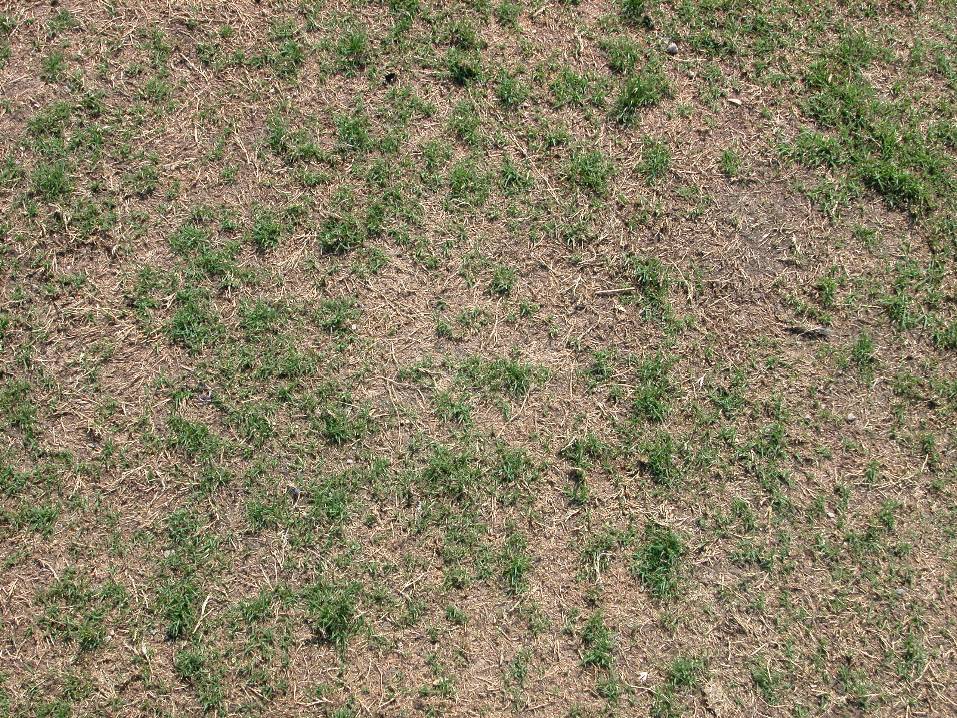 Core Surface Area Calculations
1 inch
Tine Diameter	=	1 inch
Tine Radius	=	1 in. / 2 = 0.5 inch
Area of Spacing = 5 in x 5 in = 25 inch2
5 inch
Area of Core = r2
Area of Core = 3.141*(0.5 in)2
Area of Core = 3.141*0.25 in2
Area of Core = 0.785 in2
5 inch
Surface Area Affected = Area of Core/Area of Spacing
Surface Area Affected = 0.785 in2 / 25 in2
Surface Area Affected = 0.031 in2 or 3.1%
Tine Spacing: 5x5 inches
Tine Spacing: 5/8 inch
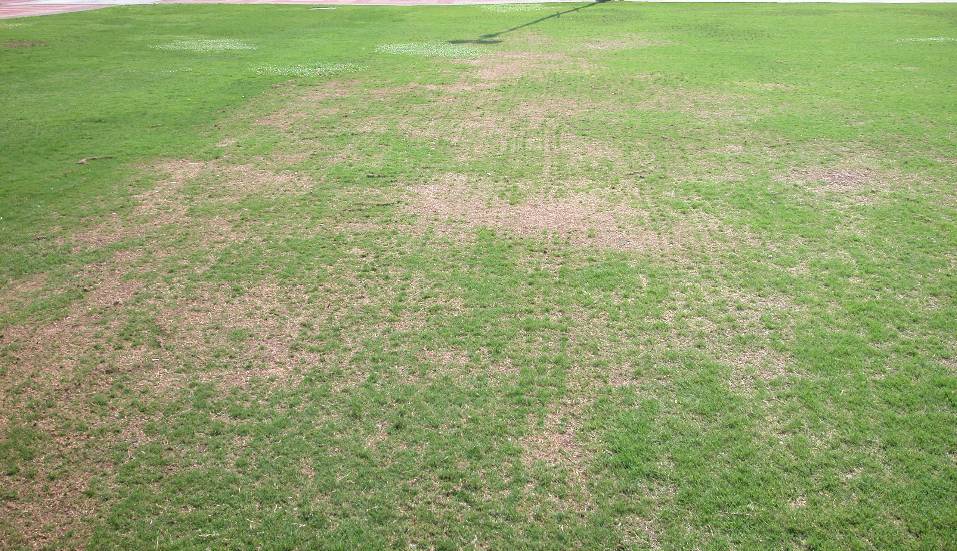 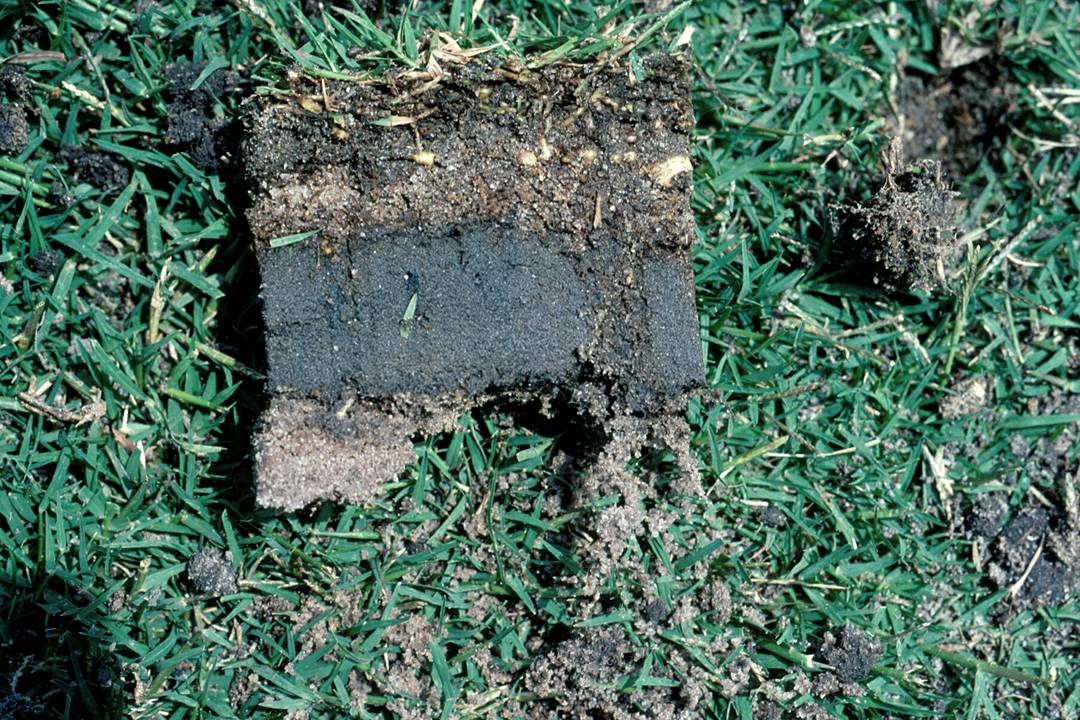 Best Practices
6 in. Spacing with 1 in. Tines
3 Passes in Differing Directions
Twice a Year (Spring & Fall)
Water 12 to 24 hours Before
Removing Cores
Top-dress with Sand
Topdressing
Topdressing: Sand
Keep pores open
 Helps with thatch
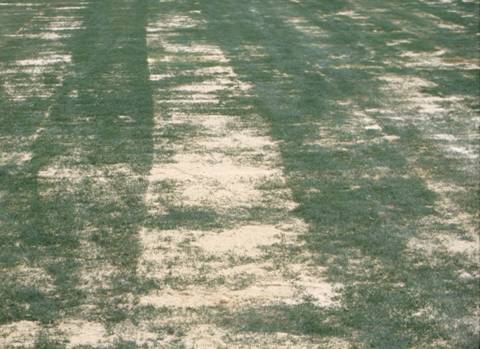 Slicing / Spiking
Slicing / Spiking
Forgotten practice
 Often as possible
 Opens the soil
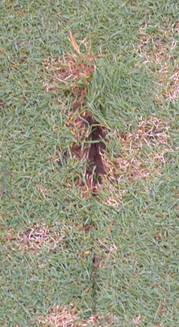 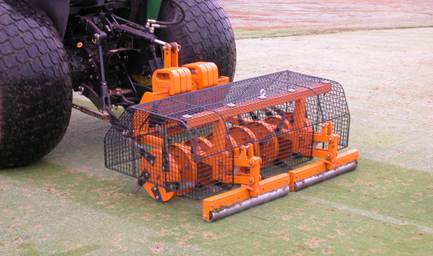 High Pressure Injection
High Pressure Injection
Minimal surface disruption
 Often as possible
 Opens the soil
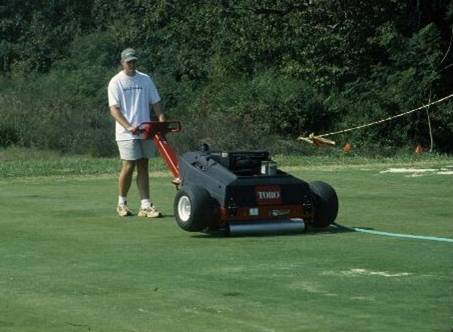 Important Dates in 2004
North Georgia Field Day
Gainesville - May 19, 2004
Turf Field Day
Griffin – August 12, 2004
Turfgrass Institute
Duluth – December 7 - 8
Thank You
Visit
WWW.Georgiaturf.com
and
WWW.Turfgrasswater.com
Renovation
and Management of Sports Turf Fields
Challenge of Sports Turf Managers
Provide a field with beautiful green grass that is almost always playable and safe under heavy field usage (abuse)
Budget plays a vital role in the degree of success and determines one’s expectations
Sports Turf Field Success Formula
Limited Usage
Proper design and construction
Vigorous 
maintenance
Water management
Regulating Field Use
Usage Maxims(200-400-600 Rule)
Generally advise that a field not be used 	in 	excess of 200 hours per year in order to 	sustain good field conditions
 Under some circumstances, fields have 	successfully handled between 400 to 	600 hours of use per year with good 	field conditions
 Beyond 600 hours, you are expecting 	miracles and will be playing on dirt
[Speaker Notes: After a few years, some general guidelines I use related to field use (and overuse).  I often get the question . . . “how much can my field be used”.]
Overseeding WEAKENS the permanent turfgrass and will delay its green-up and growth in the spring
Overseeding Turfgrass Selection

  Annual Ryegrass
  Intermediate Ryegrass
  Perennial Ryegrass
Renovation ?
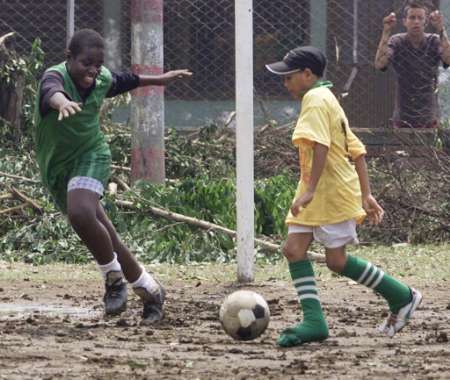 Is this field safe?
Is your field safe?
[Speaker Notes: Good slide of field worn to the dirt.]